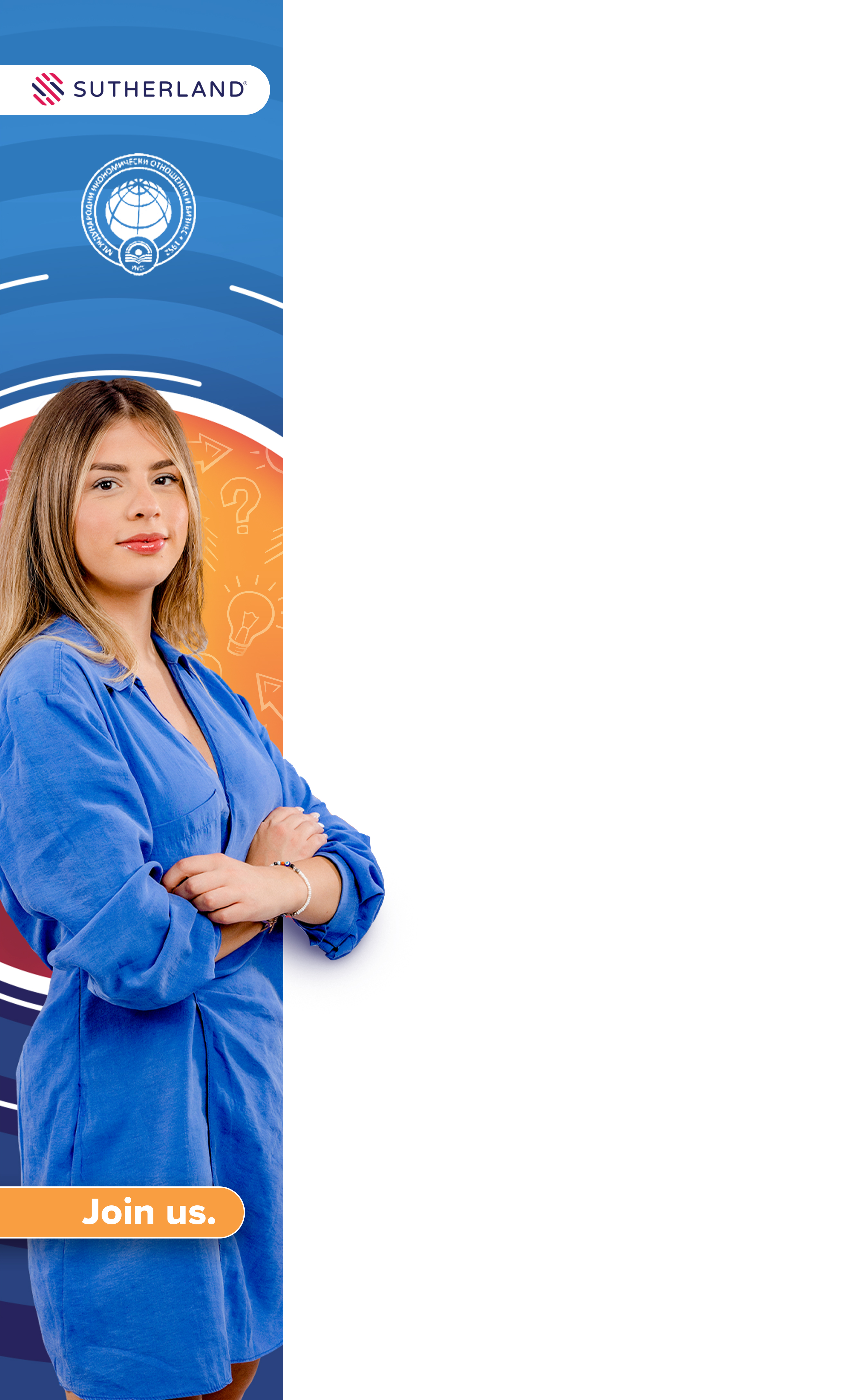 Customer Success Management Internship
As a Customer Success Management Intern at Sutherland, you will gain practical experience in one of the fastest-growing job roles, take advantage of a world-class curriculum, and have the exciting opportunity to work in a truly global company.
Sutherland is expanding the partnership with the University for National and World Economy to offer a new internship program in cooperation with the Department of International Economic Relations and Business.
Intern Job Responsibilities and Benefits:
Exposure to transactions and interesting high value work showcased by experienced Customer Success managers and leaders. 
Gather extensive knowledge and build skills in Customer Success through combined Instructor-led and interactive online trainings.
Shadow Enterprise Customer Success Managers dealing with their day-to-day duties with customers.
After successful completion of the program, you will receive a certification issued from a world-leader in Customer Success Management training.
Requirements:
Only full-time students following a course at the Department of International Economic Relations and Business are eligible to apply
Only students in 3rd and 4th year are eligible to apply 
Good command of the English language is a must
Second foreign language (German, French, Spanish or Italian) will be considered a plus
GPA above 5.00 from the previous 2 semesters
Application and selection process:
If you cover the requirements, you can apply for the Internship by submitting your application at : skirova@unwe.bg
Application Documents Required: 
GPA to be exported from the UNWE platform “ Web Student” 
Curriculum Vitae
Language skills will be validated during the interview process
Deadline for submission : 3 November 2022
Apply at skirova@unwe.bg
Additional information:
Start date: 14 November 2022
End date: 12 December 2022
Expected occupancy: 4 hours per day from (hybrid)
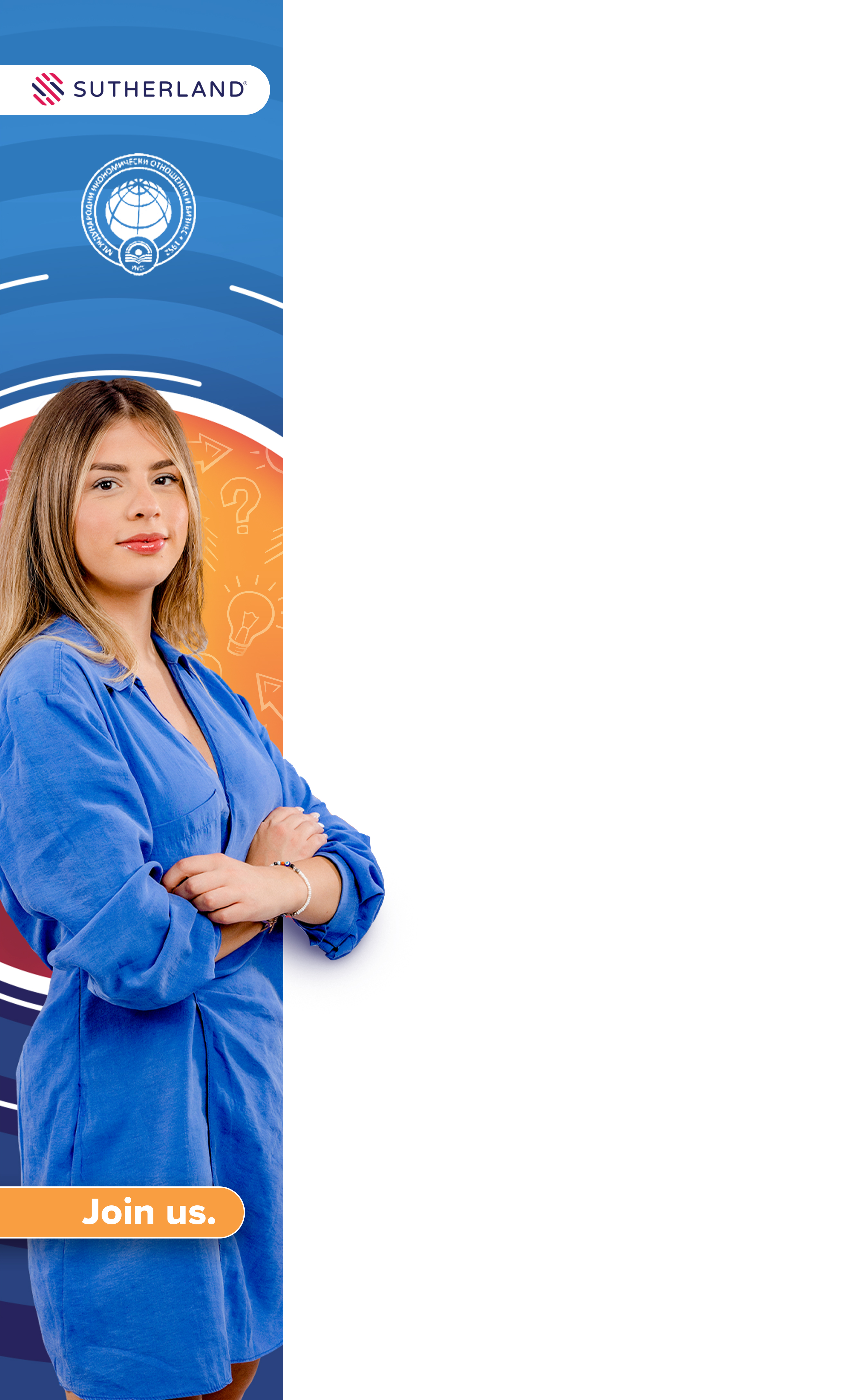 Стаж по Управление Успеха на Корпоративни Клиенти
Като стажант по Управление на успеха на корпоративни клиенти в Съдърланд ще придобиеш практически опит в една от най-бързо развиващите се професии, ще се възползваш от учебна програма на световно ниво и ще имаш възможност да работиш в една наистина глобална компания.
Съдърланд разширява партньорството си с УНСС, за да предложи нова стажантска програма в сътрудничество с катедра „Международни икономически отношения и бизнес“.
Като стажант при нас ще можеш:
Да придобиеш практически опит в работна среда с висока добавена стойност и да получиш подкрепа от опитни мениджъри и лидери в управлението на успеха на клиенти.
Да придобиеш обширни познания и умения в сферата на управлението на успеха на клиенти, чрез интерактивни онлайн обучения и модули водени от опитни ментори.
Да влезеш в обувките на мениджъри на успеха на клиенти, докосвайки се до ежедневните им задължения и интеракция с клиенти.
След успешно завършване на програмата, ще получиш сертификат, издаден от световен лидер в обучението за Управление на успеха на клиентите.
Изисквания:
Програмата е отворена за студенти редовна форма на обучение в катедра „МИО и бизнес”.
Кандидатите трябва да са студенти в трети курс или четвърти курс, и да имат среден успех над 5.00 от предходните два семестъра.
Изисква се свободно владеене на английски език. 
Владеене на втори чужд език (немски, френски, испански или италиански ) се счита за предимство.
Кандидатстване и подбор:
Ако отговаряте на изискванията, може да заявите желание да участвате в Стажантската програма на адрес: skirova@unwe.bg
Документи за кандидатстване:
Удостоверяване на среден успех над 5.00 чрез експорт на изпитни резултати от платформата „Уеб Студент“ на УНСС.
Автобиография 
Езиковите умения се валидират по време на интервю/събеседване.
Краен срок за кандидатстване: 3 ноември 2022 г.
Кандидатствай на skirova@unwe.bg
Допълнителна информация: 
Начална дата: 14 ноември 2022 г.
Крайна дата: 12 декември 2022 г.
Планирана ангажираност: 4 часа на ден (хибриден модел).